The new traceability rules under the revised fisheries Control Regulation
EUMOFA 
Virtual meeting, 25 January 2024
Anne Gautrais-Le GoffDG MARE  -Unit D4 “Fisheries control and inspections”
Revision of the EU Fisheries Control System
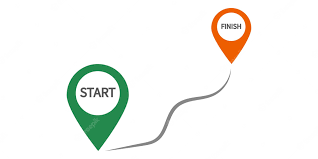 30 May 2018  Initial proposal proposal by the Commission
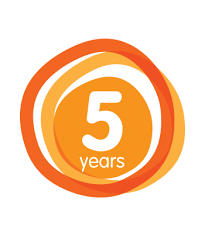 30 May 2023  Provisional political agreement
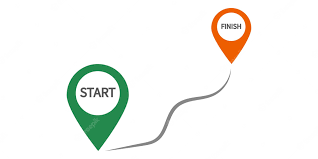 Publication in OJ  20 December 2023
Entry into force ► 9 January 2024
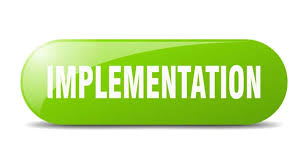 Some provisions immediately, other provisions after
6 months, 2 years, 4 years or in 2029/2030
Composition of lot of FAPs – New Article 56a
What are the new rules?
Which FAPs? 
When do they apply ?
Simpler definition of “lot” means a batch of units of fishery or aquaculture products 
Rules on what constitutes a lot
Rules on composition of lot : ONLY for Chapter 3 -fresh and frozen FAPs (including imported products)
Mixing of lots authorized after the first sale only if information on composition of the newly created lot & quantities of each lot forming it, is available
Application: 2 years after entry into force- 10 January 2026
Traceability of fisheries and aquaculture products- Article 58
Operators must record and make available traceability information in a digital way to the next operator in the supply chain. All stages of production , processing and distribution from “catching to harvesting to retail stage”
Definition of retail (CMO Regulation)
What are the new rules?
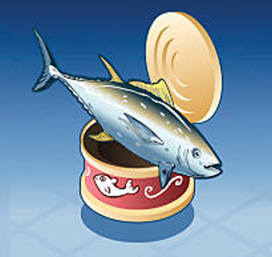 Which products? ALL
When ?
For fresh and frozen fishery and aquaculture products (including imported products): 2 years after entry into force 
For prepared and preserved products (including imported products): 5 years following feasibility study by COM
For Algae: 5 years
Lot of fresh&frozen FAPs - Minimum traceability information
Which traceability information for fresh and frozen products?
Lot identification number 
Unique fishing trip identification number
FAO alpha code of the species and scientific name 
Geographical area(s)/ production area(s), 
Fishing gear, date(s) catches/ date(s) of harvest & Quantities in Kg live weight or number of individuals
Clear requirements for imported products: IMO number and  catch certificate number(s)  (IUU regulation) 
Clear requirement for aquaculture products: number of aquaculture production unit
[Speaker Notes: More minimum information required and obligation of operators to record and to make available in a digital way to the next operator in the supply chain; 

Lot identification number
unique fishing trip identification number (fishing logbook) (or aquaculture production unit) 
FAO alpha code of the species and scientific name 
Geographical area(s)/ production area(s), 
In case of fishery products, category of fishing gear,
Date( s) catches/ date(s) of harvest
Quantities in Kg live weight or number of individuals
separate information in case of fishery products below minimum conservation reference size,
For FAP subject to Common Marketing standards, the information required. 

Clear requirements for imported products:
Same principles as for not imported/EU products
IMO number /unique vessel identification number and  catch certificate number(s)  (IUU regulation)
Name/registration number of the aquaculture production unit]
After the adoption of the new Regulation…What’s next for traceabilty of FAPs?
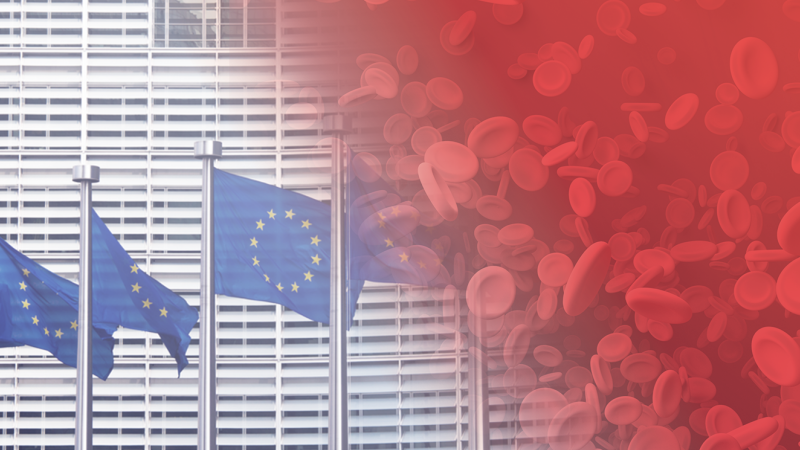 Traceability: Launch a study on the traceability information for lots of prepared and preserved products
Short term 
(1 year)
Medium term(2 years)
Review the existing COM implementing act (CIR 404/2011) – to be split in Implementing and Delegated acts + adopt new rules as necessary 
e.g. for digital traceability of fresh and frozen products- Articles 66 and  67 of CIR404/2011 ).
Long term
(+5 years)
Minimum traceability information and systems for lots of preserved and prepared FAPs 
Minimum traceability requirements for lots of Algae.
6
Traceability information of “processed” FAPs
A pre-requisite
“The Commission shall conduct a study on feasible traceability systems and procedures, including minimum traceability information, for fishery and aquaculture products falling under headings 1604 and 1605 of Chapter 16 of the Combined Nomenclature, with a view to defining detailed rules for such products. The study shall include an analysis of available digital solutions or methods which meet the requirements on traceability in this Regulation, while taking into account the impact on small operators.”
DA on the traceability requirements for lots of Chapter 16, subheading 1604 &1605 FAPs, including the use of digital systems  on the basis of the results of a feasibility study
DA on the traceability requirements for lots of Chapter 12 – subheading1212 21 “Seaweed/algae”
Delegated act
[Speaker Notes: More minimum information required and obligation of operators to record and to make available in a digital way to the next operator in the supply chain; 

Lot identification number
unique fishing trip identification number (fishing logbook) (or aquaculture production unit) 
FAO alpha code of the species and scientific name 
Geographical area(s)/ production area(s), 
In case of fishery products, category of fishing gear,
Date( s) catches/ date(s) of harvest
Quantities in Kg live weight or number of individuals
separate information in case of fishery products below minimum conservation reference size,
For FAP subject to Common Marketing standards, the information required. 

Clear requirements for imported products:
Same principles as for not imported/EU products
IMO number /unique vessel identification number and  catch certificate number(s)  (IUU regulation)
Name/registration number of the aquaculture production unit]
Traceability of fisheries and aquaculture products- Article 58 – detailed implementing rules
Implementing Act
Minimum technical requirements for the recording and transmission of information for fresh & frozen FAPs.
Methods of marking lots and physical affixing of traceability information on lots of FAPs.
Further cooperation between Member States to access to traceability information.
Additional traceability requirements for:
lots of fishery or aquaculture products falling under Chapter 3 containing several species (Article 56a(3) and (4)), and 
lots of fishery or aquaculture products falling under Chapter 3 resulting from the merging or splitting of different lots (Article 56a(5)).
Information on the relevant geographical area.
Challenges
Do you think additional minimum traceability information that a lot of processed FAPs can be necessary?  For instance, -	date of processing?-	Register number of processing plant?  -	Lot composition and quantity of each lot forming a lot of processed FAPs? 
A lot of processed FAPs is a complex lot made of [XX] lots of fresh or frozen FAPs :  the digitalisation of the traceability systems of operators for those FAPs seems obvious. Do you agree? 
What minimum traceability information for lots of Algae? Any experience set at national level?
Questions
Thank you very much for attention! Any question?
© European Union 2022
Unless otherwise noted the reuse of this presentation is authorised under the CC BY 4.0 license. For any use or reproduction of elements that are not owned by the EU, permission may need to be sought directly from the respective right holders.
Slide xx: element concerned, source: e.g. Fotolia.com; Slide xx: element concerned, source: e.g. iStock.com
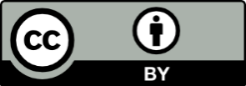 10
[Speaker Notes: Update/add/delete parts of the copy right notice where appropriate.
More information: https://myintracomm.ec.europa.eu/corp/intellectual-property/Documents/2019_Reuse-guidelines%28CC-BY%29.pdf]